Discipline-Specific AI Tools for Enhanced Learning
Spring Generative AI Workshop Series
April 15, 2025
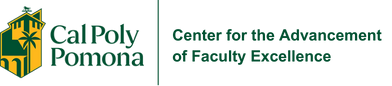 Spring Generative AI Series
Crafting Prompts as Teaching Tools

DATE: Apr 24, 12:00pm-1:15pmFORMAT: Online via ZOOMPRESENTERS:Jennie Watson, PhD, EMLErick Zelaya, CAFE
Enhancing Course Alignment With gAI: Bloom’s Taxonomy for gAI
DATE: May 1, 12:00pm-1:15pmFORMAT: Online via ZOOMPRESENTER: Brandy M. Jenner, PhD, Teaching & Learning Manager, Anderson IDLX
Designing Assignments and Feedback with gAI
DATE: May 8, 12:00pm-1:15pmFORMAT: Online via ZOOMPRESENTER: Yingjie Liu, PhD, Director of Digital Learning Strategies, San Jose State University
2
Poll
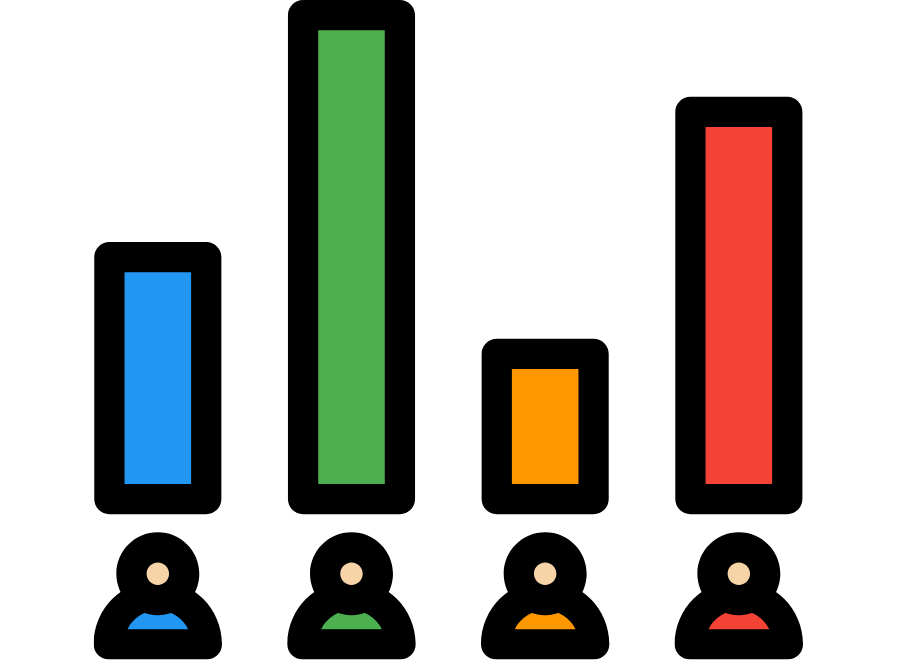 3
Cal Poly Pomona | Presentation Title
Welcome & AI Intro
Yajaira Garcia, CAFE
A.I. For Design - Responsibilities and Opportunities
Kevin Finch, Lecturer, Landscape Architecture
AI in the Classroom: It’s Here
Dana H. Marshall, Assistant Professor, Communication
Q&A
Agenda
4
Dana H. Marshall
Kevin M. Finch
Communication      College of Letters, Arts, & Social Sciences
Landscape Architecture College of Environmental Design
Presenters
Yajaira Garcia
Instructional Designer   Center for the Advancement of Faculty Excellence
5
AI is EVERYWHERE
Digital Assistants 
Search Engines
Social Media
Personalized Recommendations
Robots
Navigation
Gaming
Healthcare
6
Seriously, it’s everywhere
Humanities/Social Sciences: Natural Language Processing (NLP) Tools, AI for Historical Research
Natural Sciences: AI for Drug Discovery & Development, Image Analysis, Climate Modeling & Prediction
Art & Design: GenAI for Image Creation and Music Creation
Business: Market analysis & Trend Forecasting tools, Customer Relationship Management (CRM) with AI.
Computer Science/Engineering: Code generation & Debugging Assistants
7
AI in Higher Ed-The New Normal
Course design
Lesson/activities/assignments
Assessments
Note-taking
Writing & Grammar
Summarizing material
8
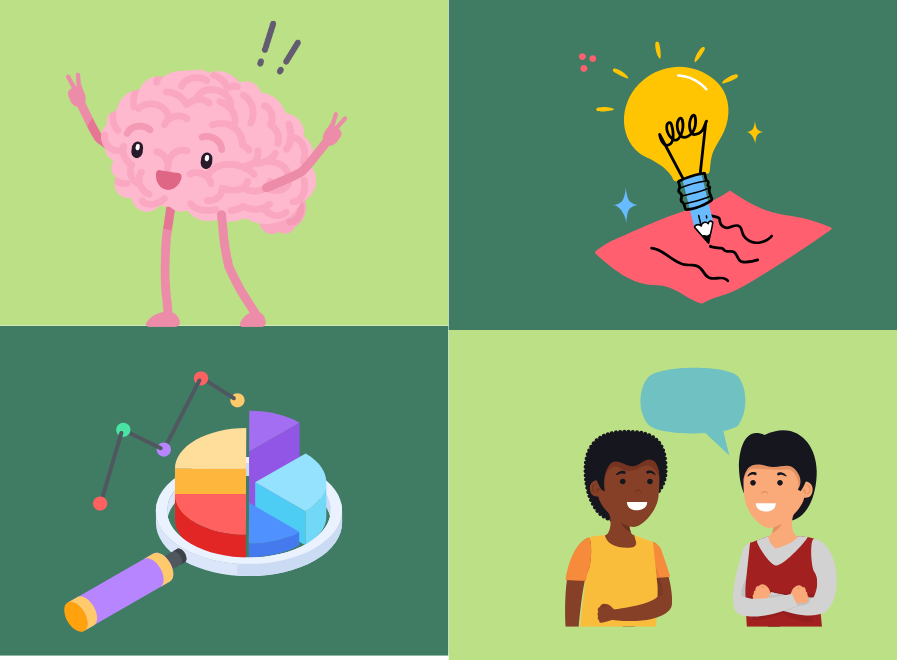 If an AI tool could help your students build one key skill, what would it be?
9
AI Concerns
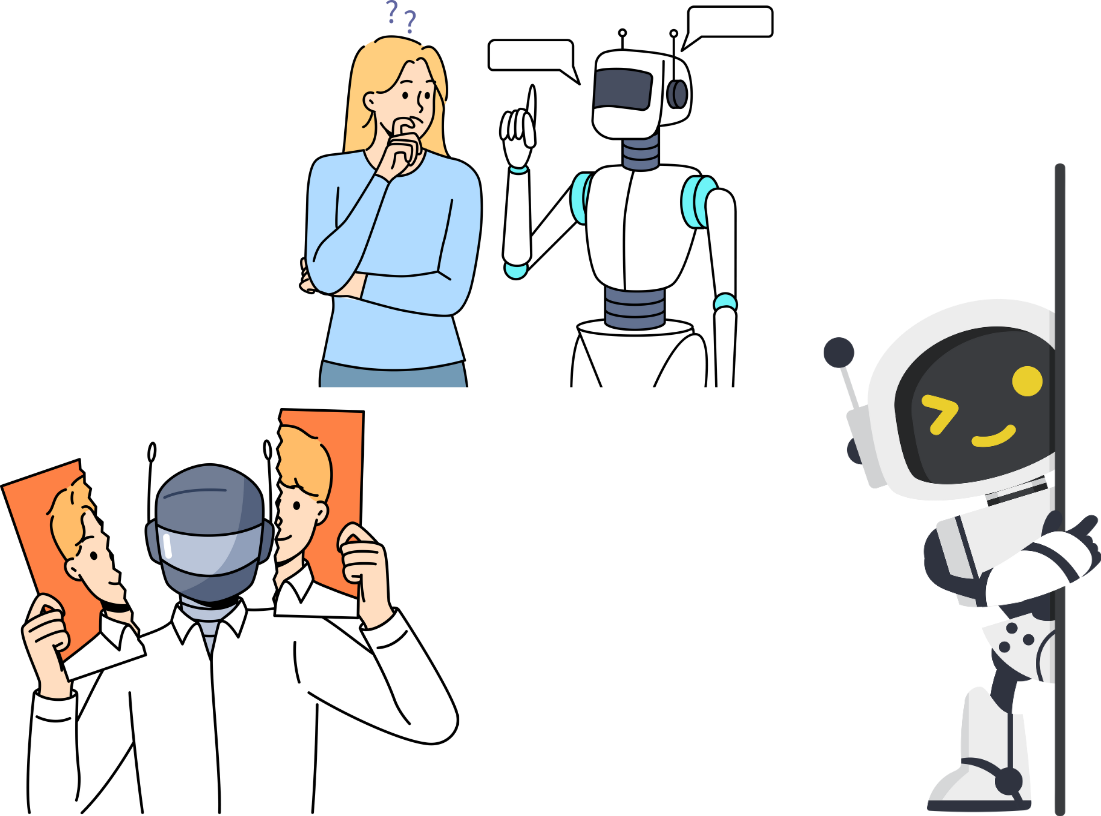 Cheating
Over-reliance
AI Bias
AI Hallucinations
Copyright issues
10
To minimize these concerns…
Promote academic integrity through honor codes and policies
Educate students on responsible AI use
Enhance classroom engagement to foster a learning environment where students actively participate
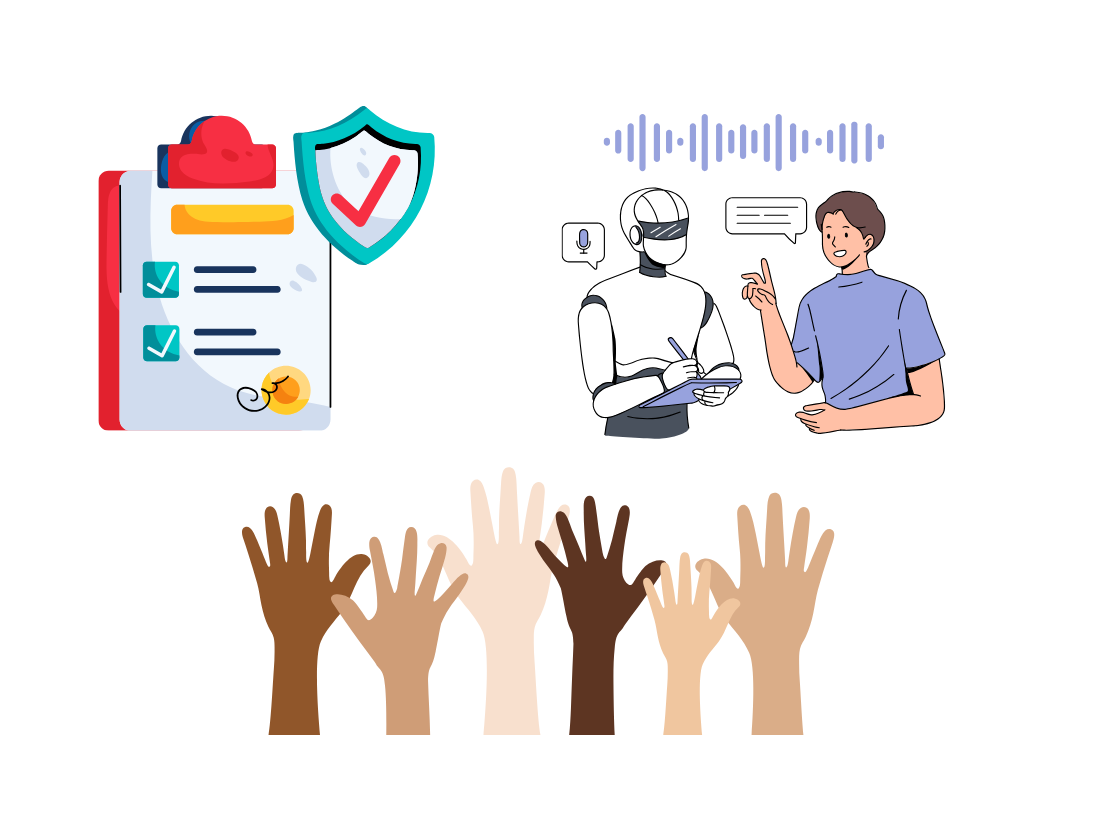 Pepperdine Syllabus Statement Crafting Tool
Classroom Policies for AI Generative Tools Google Doc
CPP AI Faculty Samples
CPP Guidelines for Generative Artificial Intelligence
11
Cal Poly Pomona Licensed Tools
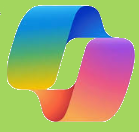 Microsoft Copilot
Copilot is more of an assistant
ChatGPT is more of a general-purpose AI tool.
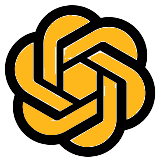 Additional AI Tools-CAFÉ’s Website
CSU Resources – AI Commons
Open AI’s ChatGPT
12
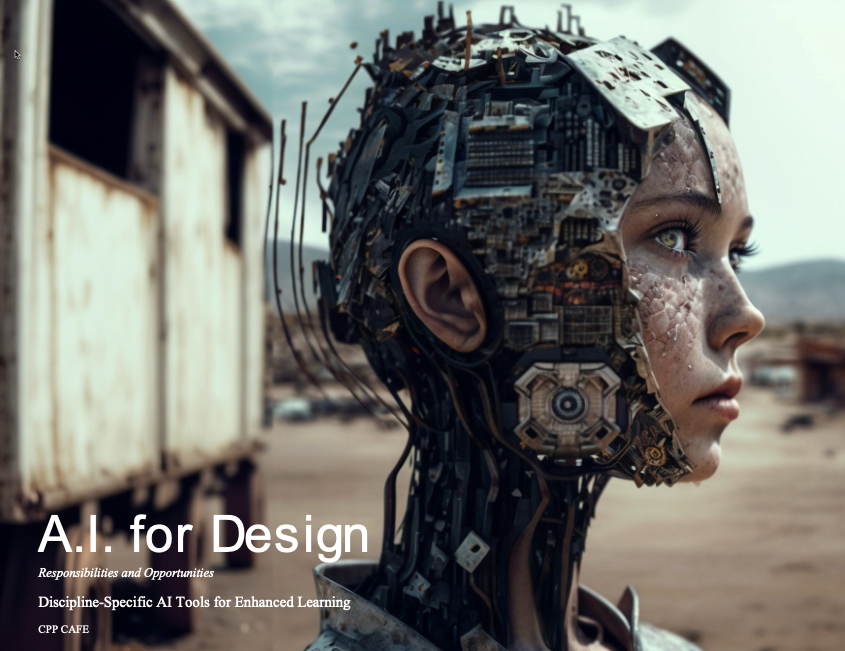 13
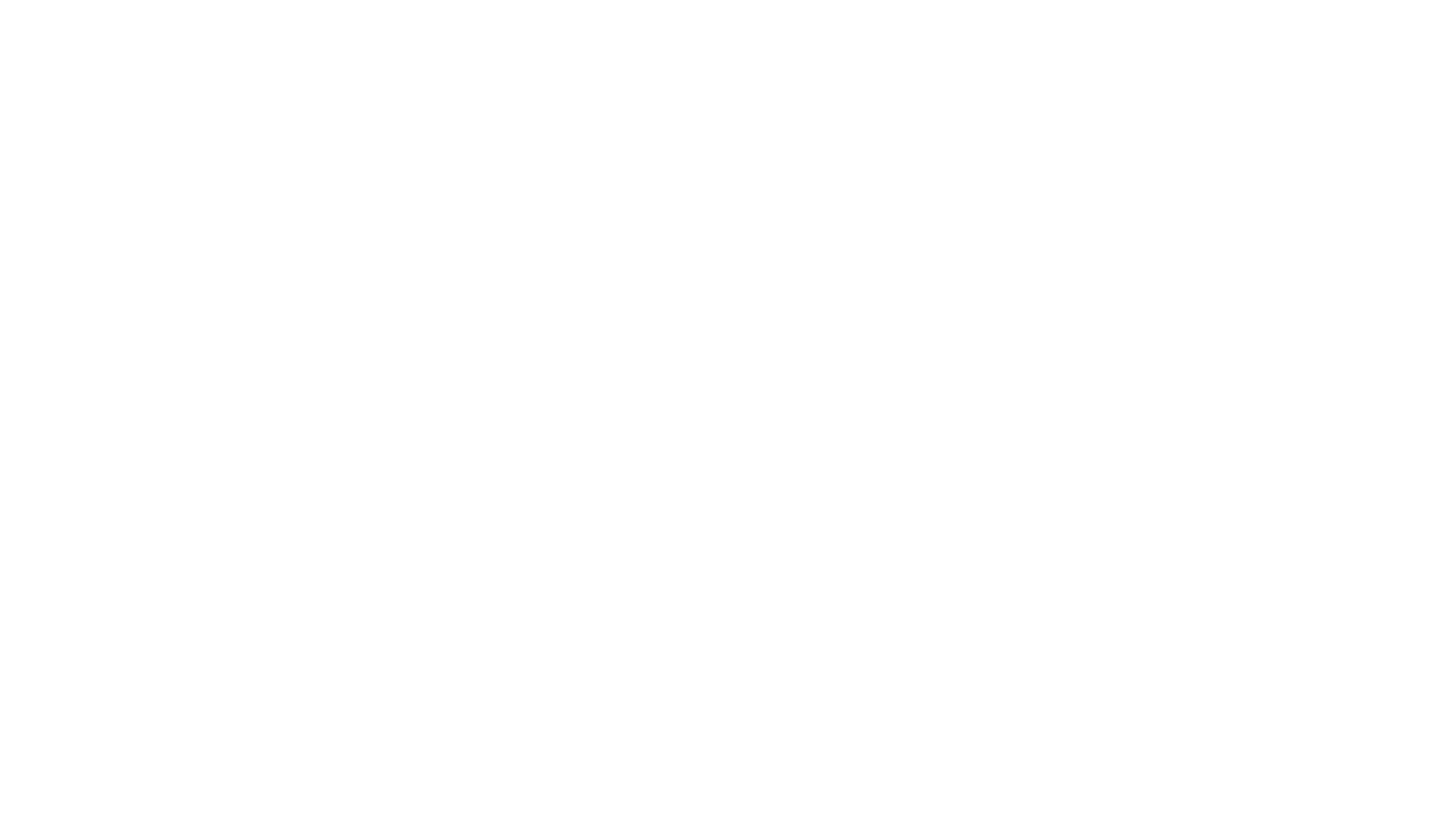 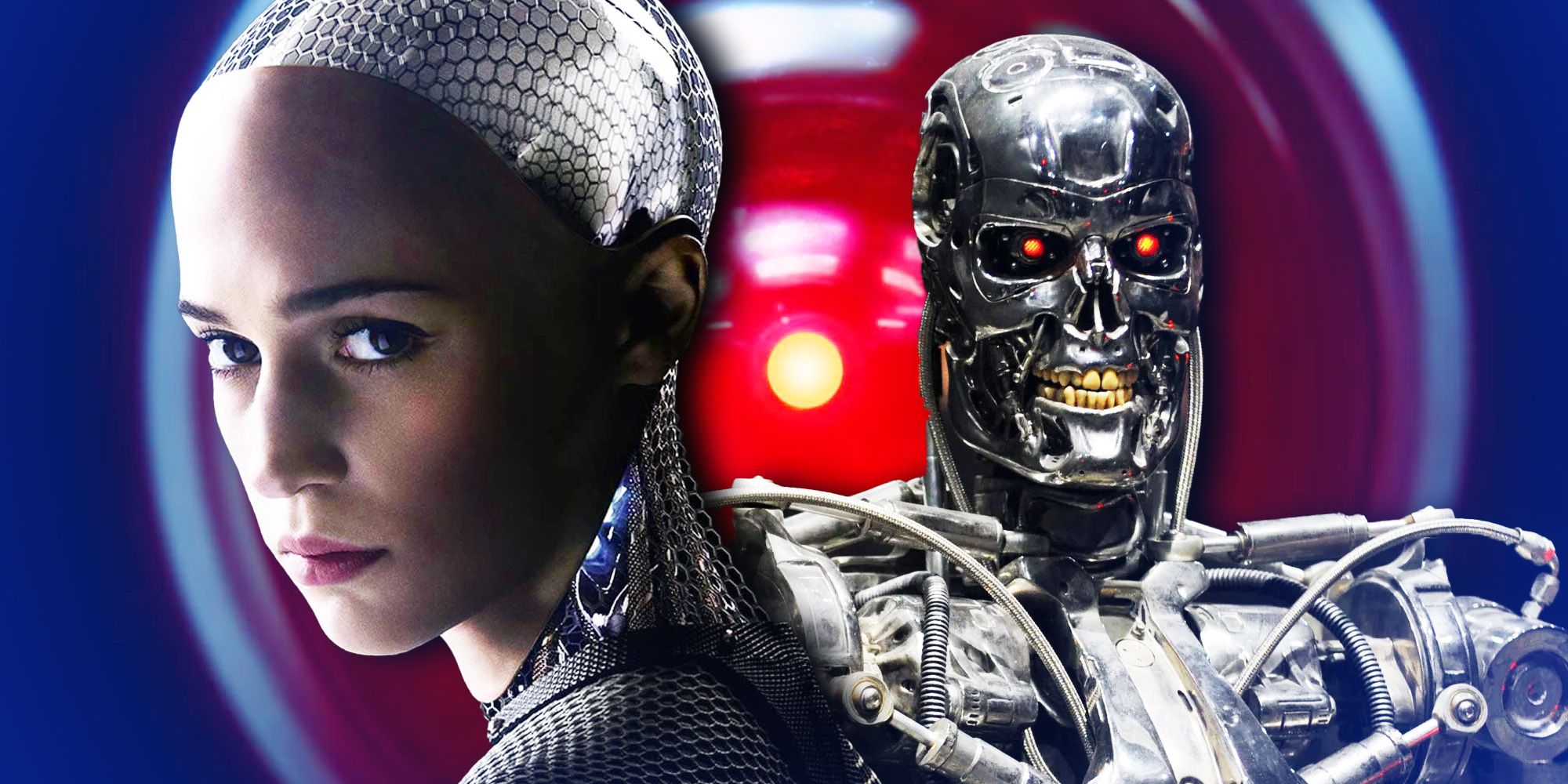 AI in the classroom: It’s here
Communication department | Dr. Dana Marshall
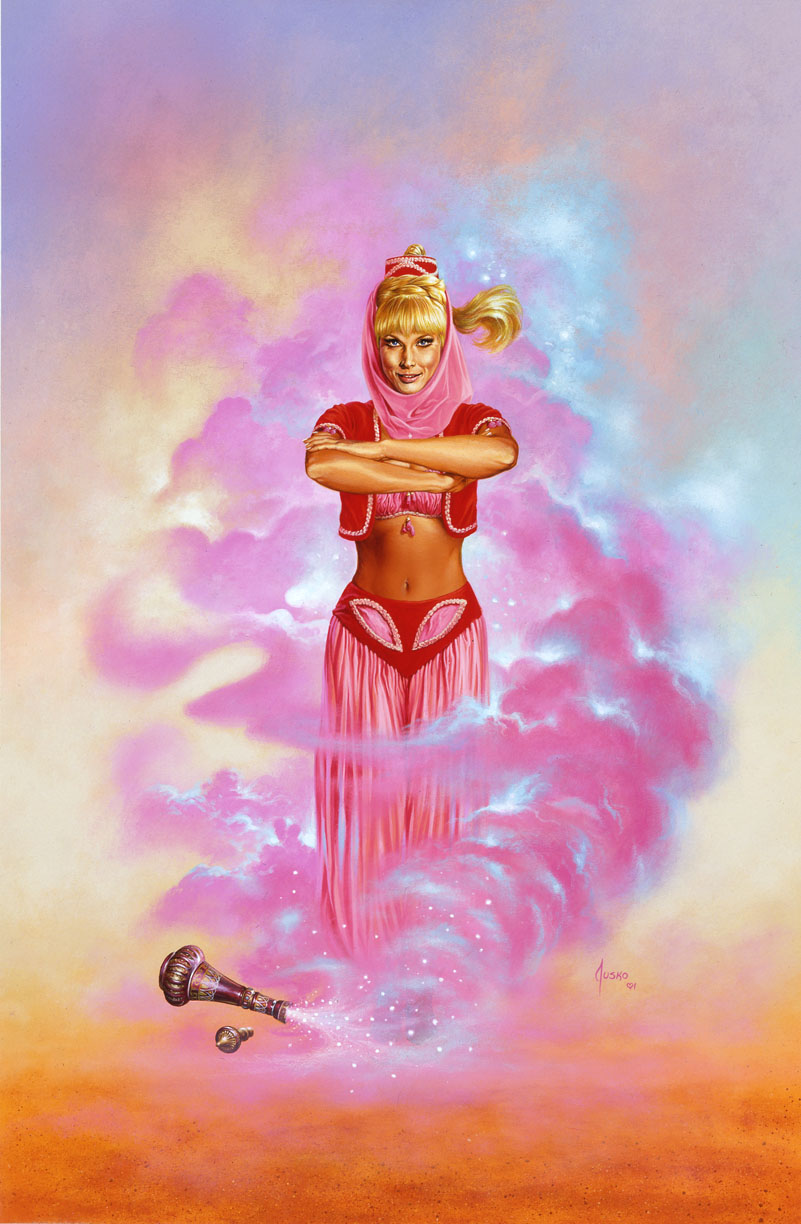 How should we approach generative ai?
The genie is already out of the bottle
Algorithms & Ai: The Basics
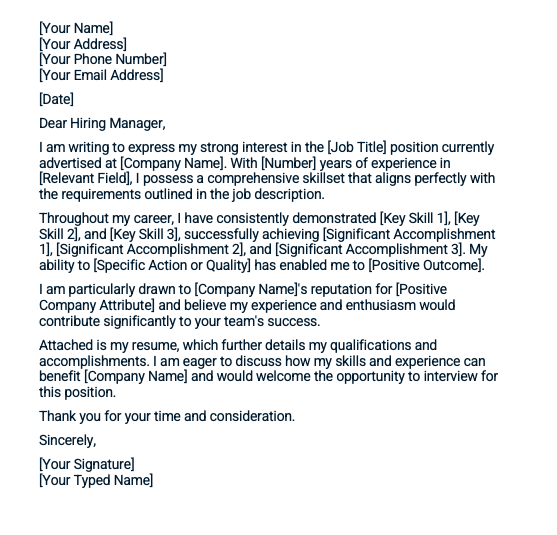 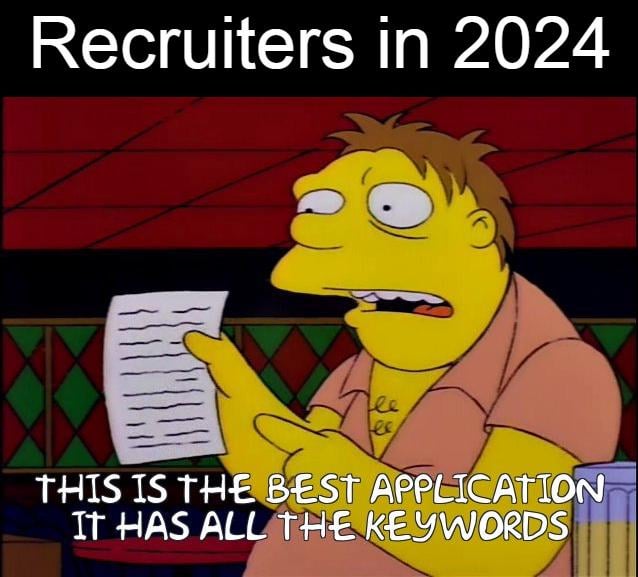 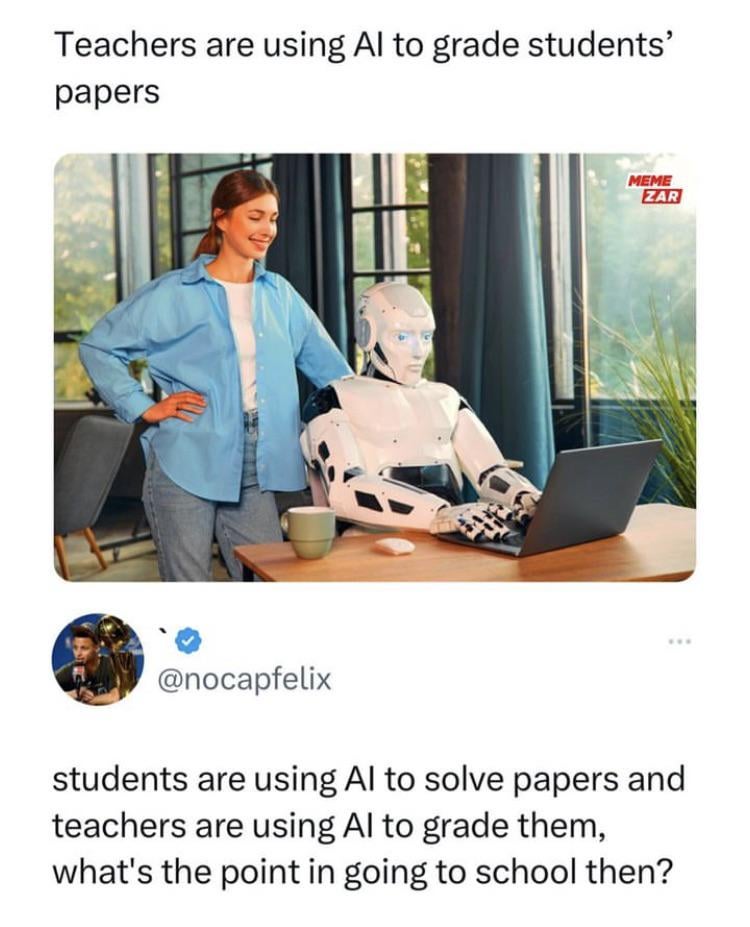 How is AI being used in your field…and your classroom?
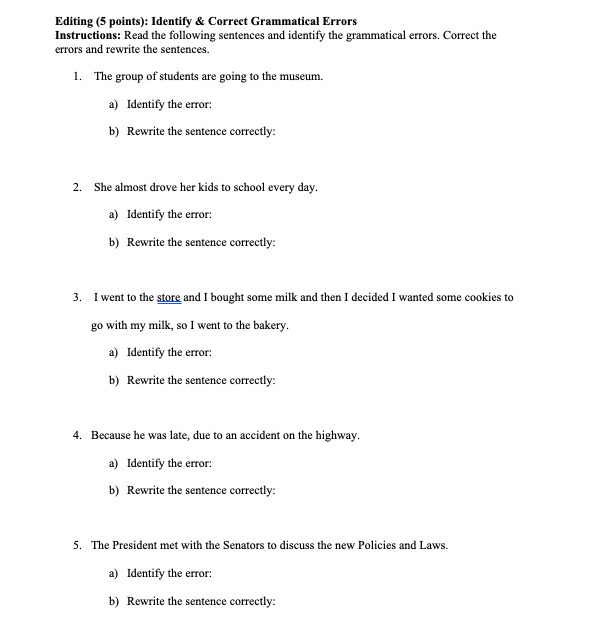 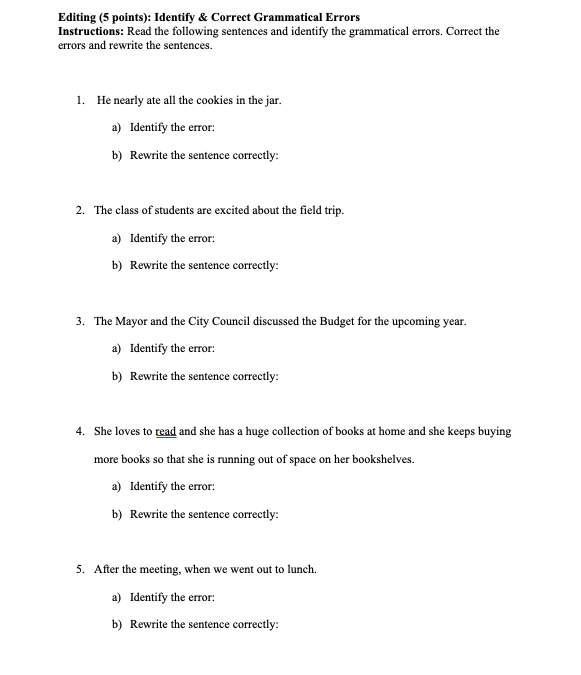 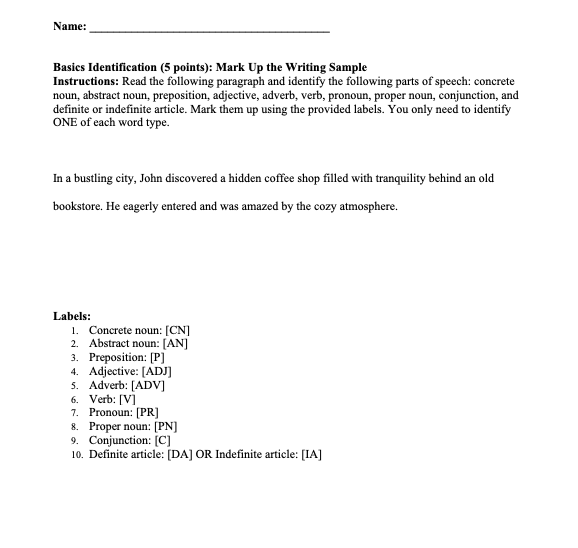 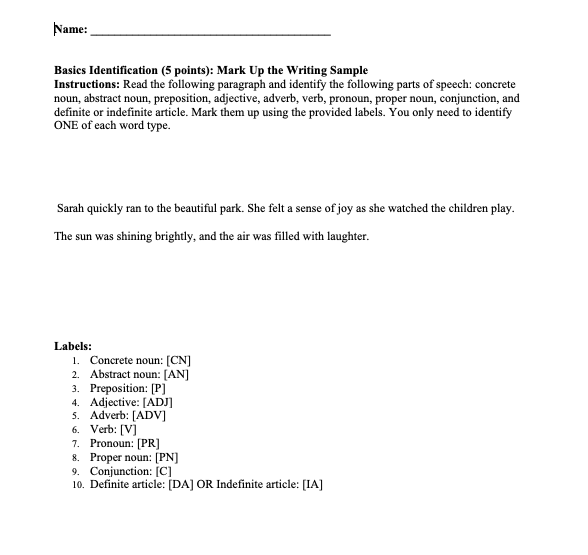 A tool for you
Behind the scenes assistant to do the busy work
For students: Exploring and using ai
An opportunity to engage critical thinking, ethical considerations of ai use
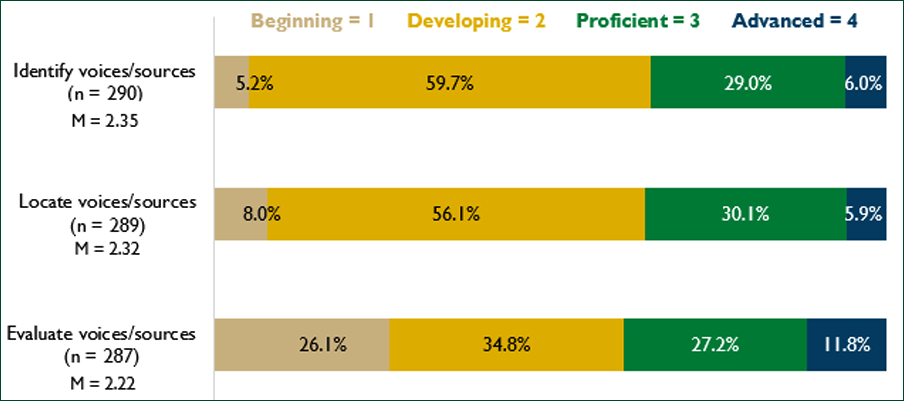 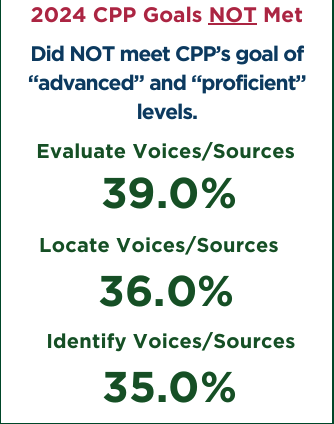 Information literacy AI Literacy
Applied ai project
Prompt Generation
Transparency in your ai use
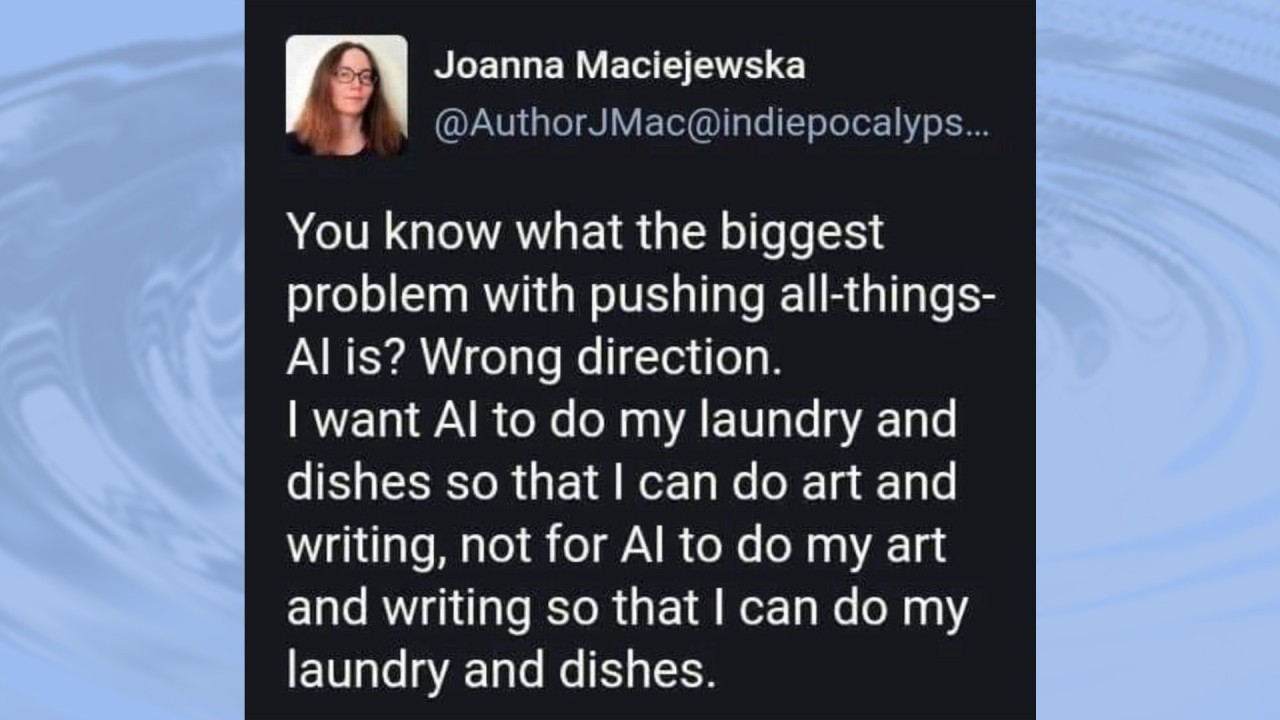 How should we be using generative ai in the classroom?
Q&A
25
Thank you!
26
Cal Poly Pomona | Presentation Title
Spring Generative AI Series
Crafting Prompts as Teaching Tools

DATE: Apr 24, 12:00pm-1:15pmFORMAT: Online via ZOOMPRESENTERS:Jennie Watson, PhD, EMLErick Zelaya, CAFE
Enhancing Course Alignment With gAI: Bloom’s Taxonomy for gAI
DATE: May 1, 12:00pm-1:15pmFORMAT: Online via ZOOMPRESENTER: Brandy M. Jenner, PhD, Teaching & Learning Manager, Anderson IDLX
Designing Assignments and Feedback with gAI
DATE: May 8, 12:00pm-1:15pmFORMAT: Online via ZOOMPRESENTER: Yingjie Liu, PhD, Director of Digital Learning Strategies, San Jose State University
27